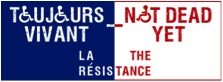 Euthanasia and People with Disabilities
Amy E. Hasbrouck
Toujours Vivant – Not Dead Yet
September 20, 2019
People with disabilities are most affected by hastened death
Everyone with a terminal illness has a disability.
Disability is an eligibility criterion
Reasons cited for life-ending requests relate to disability
Loss of autonomy
No longer able to do things they enjoy
Perceived loss of dignity
Feeling like a burden
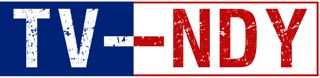 Models of disability
Answer the questions
What is disability?
Where does it come from? 
What and where is the “problem”?
What is the “remedy” for the “problem”?
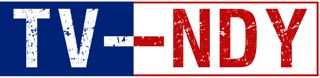 Models of disability“Moral” or ”Religious Model”
Disability is the manifestation of a curse or a punishment from God for sins or transgressions; or
Disability is a test of faith or potential path to salvation.
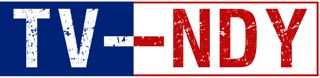 Models of disability“Medical Model”
Disability is a medical problem that resides in the individual. It is a defect in or failure of the body or mind and is inherently abnormal and pathological. The goals of intervention are cure, amelioration of the condition, and rehabilitation.
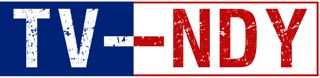 Models of disability“Social Model”
Disability is the disadvantage or restriction of activity caused by a social organisation which takes no or little account of people with impairments and thus excludes them from participation in the mainstream of civic and social life.
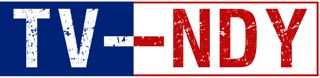 Devaluation and disempowerment
History of eugenics
“Better dead than disabled.”
People don’t want to identify as disabled.
Loss of status, power, prestige
Pandora’s box (stereotypes)
High rates of violence and abuse
“Nothing about us without us”
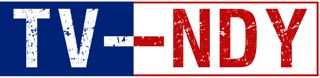 In the 1980s
1983, Elizabeth Bouvia
“Give me liberty or give me death” cases
People in nursing homes: D. Rivlin, L. McAfee, K. Bergstadt.
Right to refuse treatment, have comfort care.
McAfee got out, changed his mind.
Now, such people are euthanized: S. Tagert
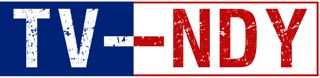 In the 1990s
Hemlock, Final Exit and C&C target disability.
Jack Kevorkian’s victims: 
70% had disability, not terminal illness; 
most were women.
Not Dead Yet founded in 1996.
NDY presence at 2nd Kevorkian trial results in conviction.
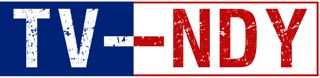 Disagreement among PWDs?
All major disability groups oppose AS/E.
Run by disabled people
Research plus personal experience
Links between different kinds of discrimination
The Autonomy argument: attractive but illusory.
Political analysis is needed.
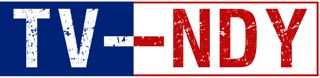 Key Disability Rights Arguments
Assisted suicide is discriminatory.
Legalization is unnecessary
Choice is an slogan, not a reality
Safeguards don’t work
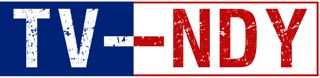 [Speaker Notes: Suicide prevention for all
False autonomy argument]
AS/E are discriminatory
The movement is motivated by fear and devaluation of disability.
Suicide Prevention Double Standard:
Non-disabled people get suicide prevention
Disabled people get help to kill themselves
Non-discrimination laws should require equal access to suicide prevention for all.
If you’re disabled, the wish to die is seen as “rational.”
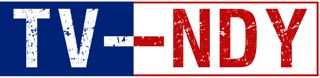 [Speaker Notes: Slippery Slope: look at speed limits.]
Legalization is unnecessary
Suicide, as a solitary act, is already legal
There is no “right” to suicide
Those who ask for AS/E could commit suicide.
Those who can’t commit suicide can have CPS.
Legalization protects doctors from prosecution.
We don’t need to die to have dignity!
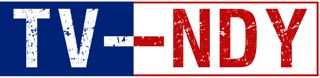 [Speaker Notes: Slippage already in Canada, sentencing in assisted suicide case in Ontario -- Who is eligible by law, who is actually killed. European examples
It’s about the money. –]
Choice is a slogan, not a reality
There can be no free choice to die while disabled people don’t have a free choice in where and how they live.
Inadequate palliative care;
Self-directed home-based personal care versus institutional care;
Mental health care and peer counseling;
Poverty, unemployment;
Architectural barriers and lack of transportation.
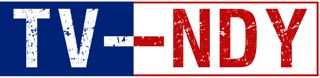 [Speaker Notes: Division in the disability community.]
Choice is not a reality (Cont.)
Cost-driven health care systems
Barriers to diagnostic services & treatment
Denial of coverage for treatment 
futility policies
Managed care requirements for “recovery,”
Assisted suicide is always the cheapest option. 
Carrie-Ann Lucas and Bill Peace.
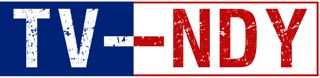 [Speaker Notes: Division in the disability community.]
Choice is not a reality (Cont.)
Conditions in institutions:
Regimentation;
Lack of privacy;
Inadequate staffing;
poorly-maintained facilities;
Violence and abuse.
Abuse and exploitation by family, carers.
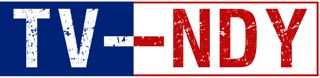 [Speaker Notes: Division in the disability community.]
Safeguards don’t work
Prognosis of six months are often wrong.
Capacity assessments:
Tools not used or applied uniformly;
Don’t measure external pressure, social factors
Psychological Evaluations:
Not mandatory;
Don’t screen out requests caused by treatable mental illness.
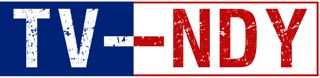 Safeguards don’t work (Cont.)
“Good Faith” standard lower than negligence.
No impartial witness to assisted suicide:
If the person struggled, who would know?
Minimal reporting and oversight.
No way to ensure safeguards were complied with
No way to ensure eligibility criteria were met
Disabled lives are treated as ”acceptable” losses.
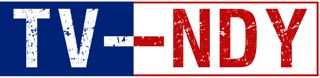 Working in coalition:All roads lead to Rome
The disability rights arguments are most effective at reaching the most people;
Focus on the common goal(s);
Agree to disagree on other issues; leave baggage at the door.
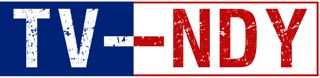 Barriers to coalition:
Affiliating with religious orgs can be harmful to disability groups:
PWDs are perceived as passive pawns;
Reduces our credibility with progressive allies;
The religious/moral model of disability continues to have negative impact.
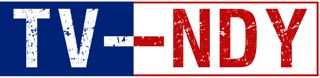 Barriers to coalition (Cont.):
Disabled activists lack economic clout.
Policy and strategy decisions have been made without disabled people.
Our expertise has been disregarded.
We have been excluded from leadership.
We have been used as tokens.
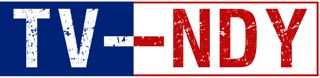 The remedy isR-E-S-P-E-C-T
For more information
Facebook.com/ToujoursVivantNotDeadYet
https://tvndy.ca
info@tv-ndy.ca
1-450-921-3057
Thank you – Merci – Grazie
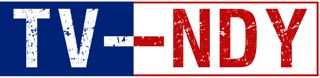